Why choose a Certified Residential Specialist®?
What’s the difference between a REALTOR® and a real estate agent?A REALTOR® is a member of the National Association of REALTORS®, which indicates that they’ve pledged to uphold the standards of the association and its code of ethics.  What is a CRS?A Certified Residential Specialist® is a REALTOR® who has earned the prestigious designation from the Residential Real Estate Council. In order to become a CRS Designee, REALTORS® are required to complete advanced training and coursework as well as meet significant experience requirements.
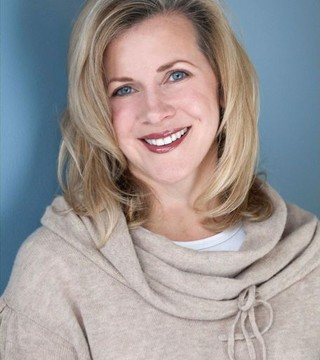 Add your picture here!
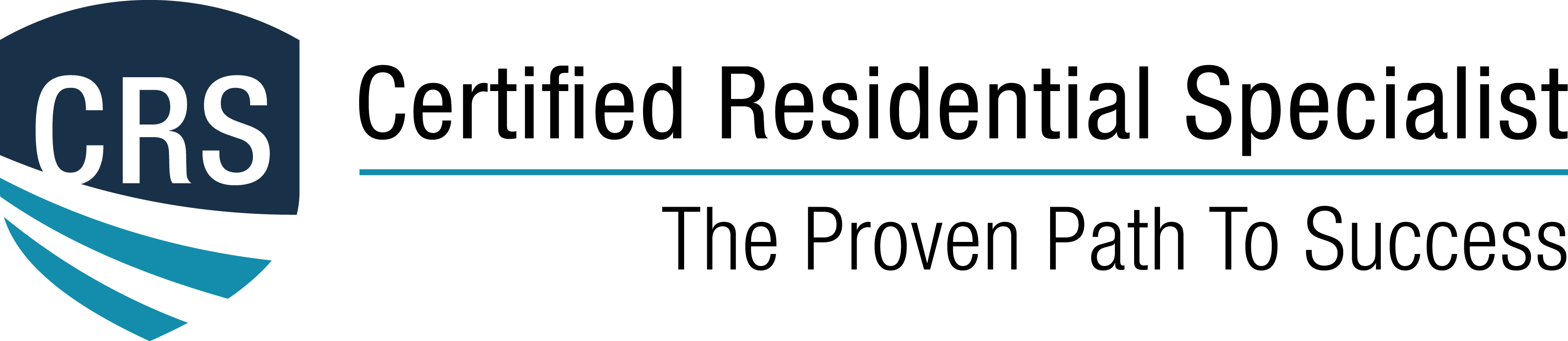 [Speaker Notes: What is the difference between a REALTOR® and a real estate agent? 
All real estate licensees are not the same. Only real estate licensees who are members of the National Association of REALTORS® can call themselves REALTORS®. That means that we have met certain requirements for membership and subscribe to a strict code of ethics. We are also expected to maintain a higher level of knowledge to assist our clients in buying or selling a home. 
I’m also a Certified Residential Specialist®*. 
As a Certified Residential Specialist, I am also a member of the Residential Real Estate Council and have earned my designation by completing advanced real estate training. I have a certain level of experience in the business. I also have a proven track record of excellence to save you time and money when you are buying a home and increase your profit when selling one, no matter the market! 
*If you are an active member of the Residential Real Estate Council and have earned your CRS Designation.]
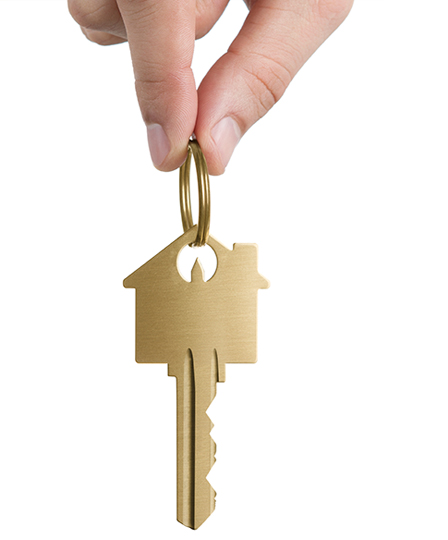 WHY
should you
work with a
REALTOR® with a 
CRS Designation?
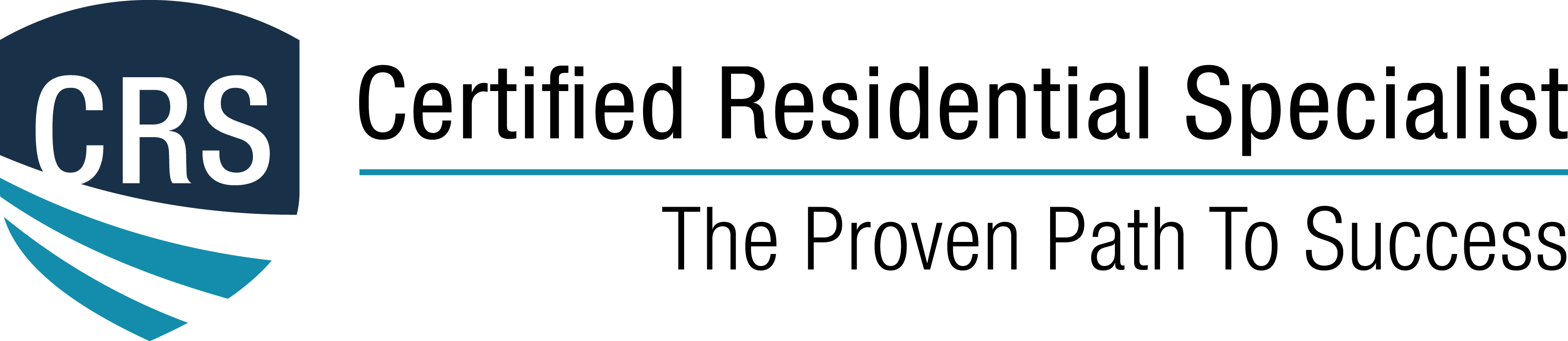 [Speaker Notes: These days, it seems like we can do everything online and without much outside assistance.  I know you can all go to Google and type in “Buying a home” and come up with hundreds of pages of content. 
However, buying a home is a big step with a lot of complex and overlooked little steps along the way.
Working with a REALTOR® and a Certified Residential Specialist* can make this process much easier—decreasing your stress and helping you find the right home, in the right neighborhood, at the right price. 
The top 5 reasons to work with a REALTOR® and a CRS* like me are:
I know the ins and outs of home buying and selling. I can give you real-time personal insight and advice that you can’t get anywhere else.
I hear about listings right when they come on the market – in fact, sometimes even before they’re on the market!
I know our market. I keep my eye on the trends in neighborhoods and know which ones will be a good fit for you. 
I can help you find financing and refer you to high quality resources and service providers.
I work on your behalf to make sure that we dot every I and cross every T, and make sure that you find the perfect home for you and your family.
(NOTE: Add/edit these reasons so that they are personal and applicable to you and your market.)

*If you are an active member of the Council of Residential Specialists and have received your CRS designation.]